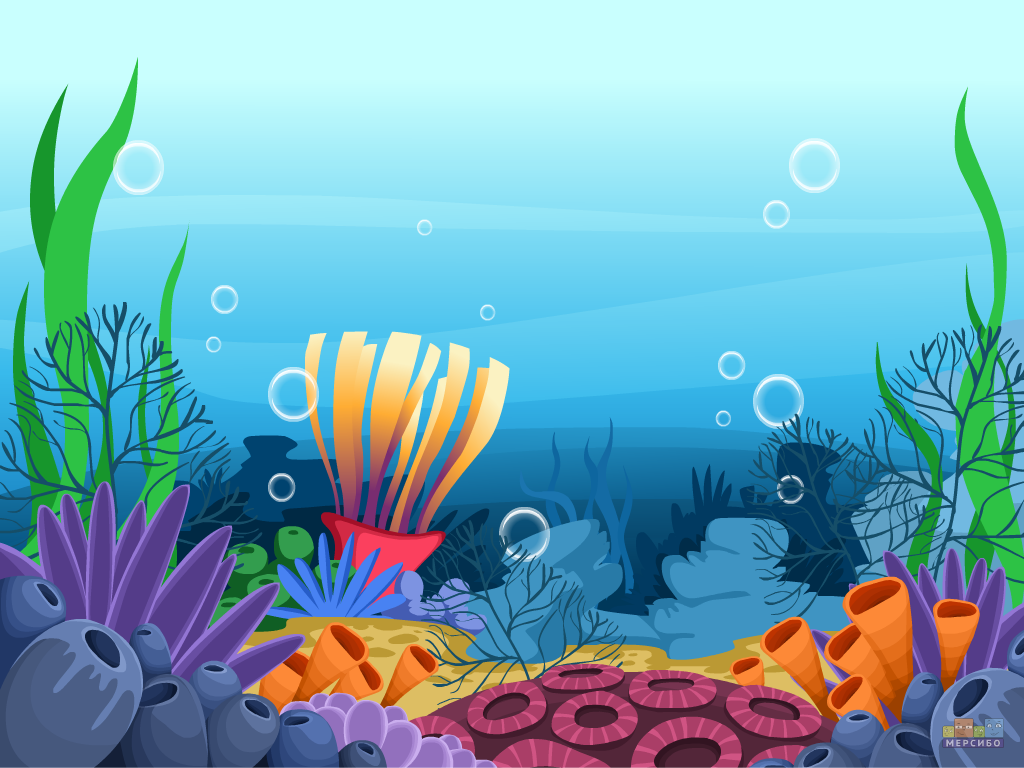 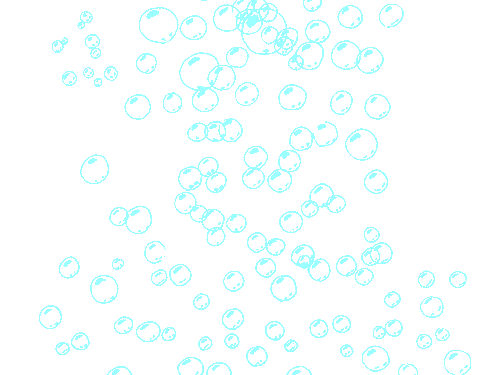 РЫБЫ
«4 ЛИШНИЙ»
игра для детей 4-5 лет
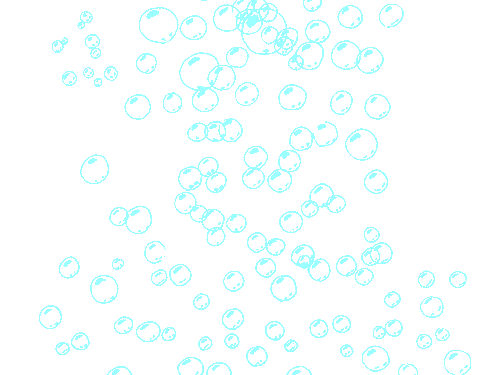 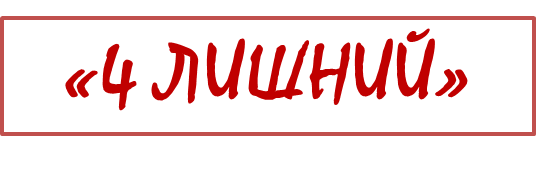 Задачи: 1.Обогащать и активизировать словарь детей по теме «Рыбы» (название рыбки и частей ее тела).2. Развивать логическое мышление и внимание, классифицируя и исключая предметы по существенным признакам (размер, цвет, направление, части тела рыбы).
Ход игры: Попросить ребенка назвать на слайде все картинки. Три из них объединены общим признаком, а четвертая лишняя. Объяснить почему. Кликнуть на лишнюю картинку, если правильно, то она исчезнет.

Правило работы с презентацией: Презентация работает по щелчку мыши. Поэтому не надо торопиться!
ПОСМОТИ – ПРОГОВОРИ – КЛИКАЙ!
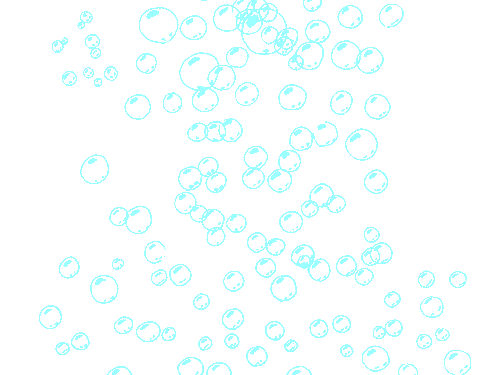 Это рыбка не простая,А чудесница лихая.Все желанья исполняетВсе про всех на свете знает…
Угадай загадку:
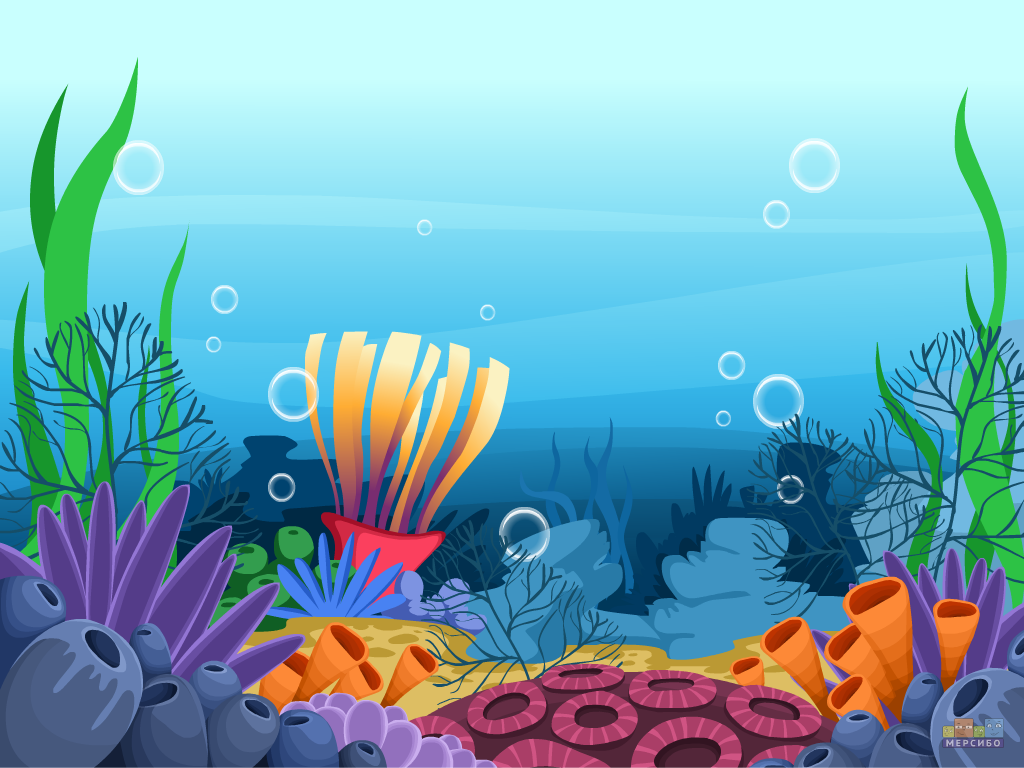 ЗОЛОТАЯ РЫБКА
Какая рыбка лишняя? Почему?
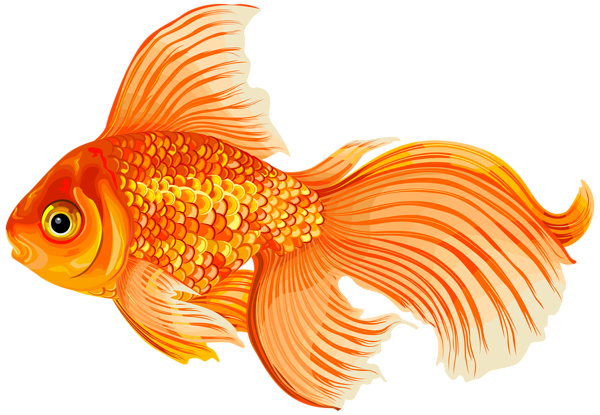 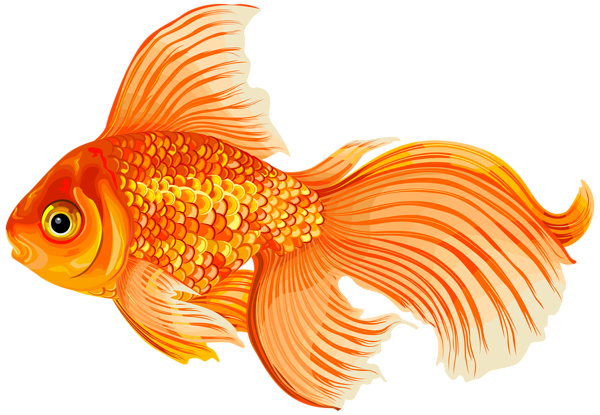 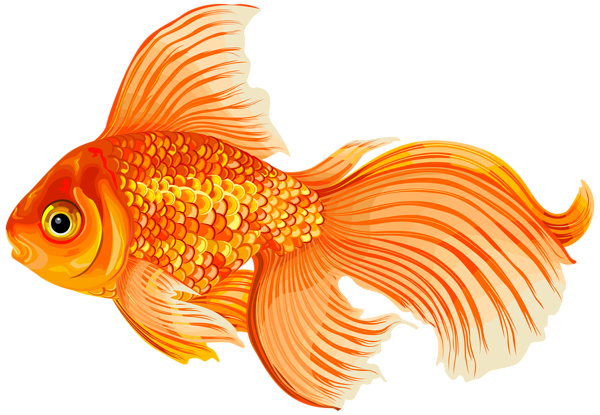 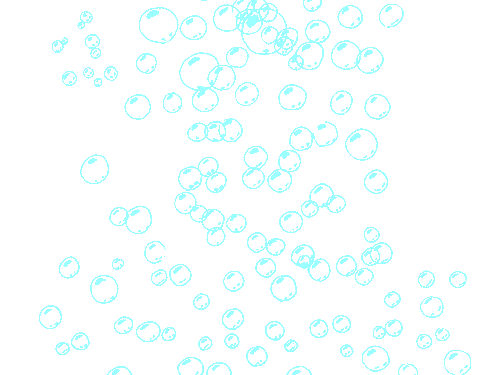 МОЛОДЕЦ!
Какая рыбка лишняя? Почему?
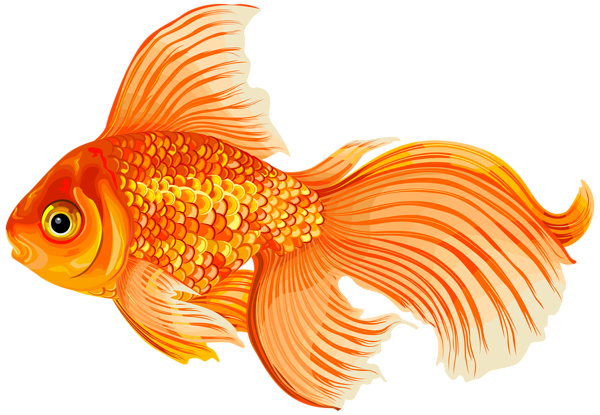 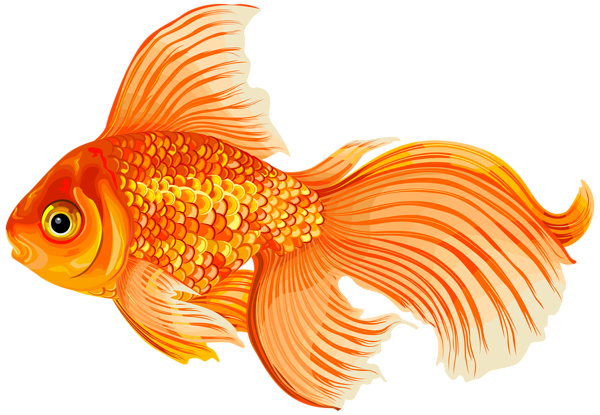 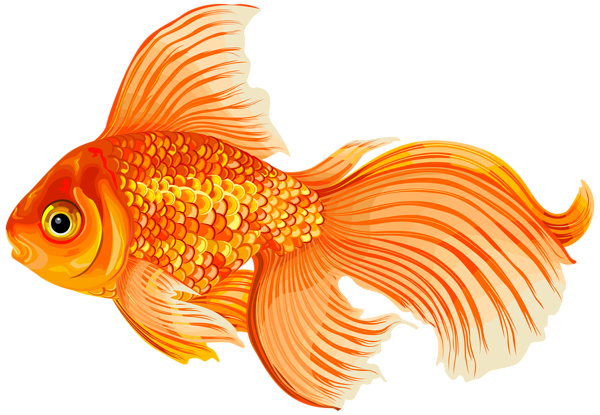 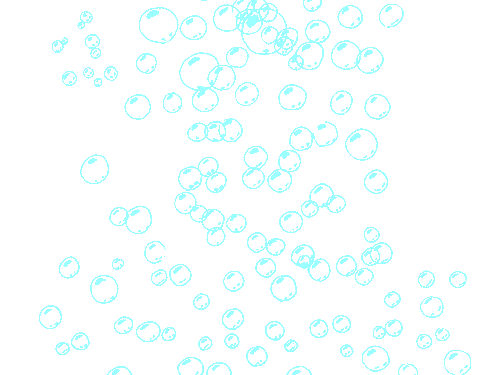 МОЛОДЕЦ!
Какая рыбка лишняя? Почему?
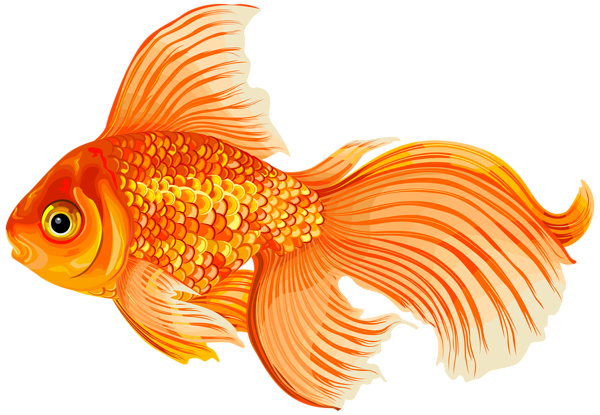 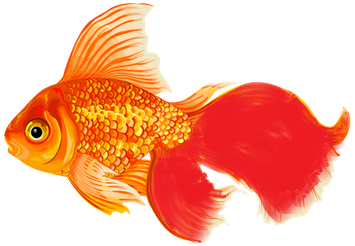 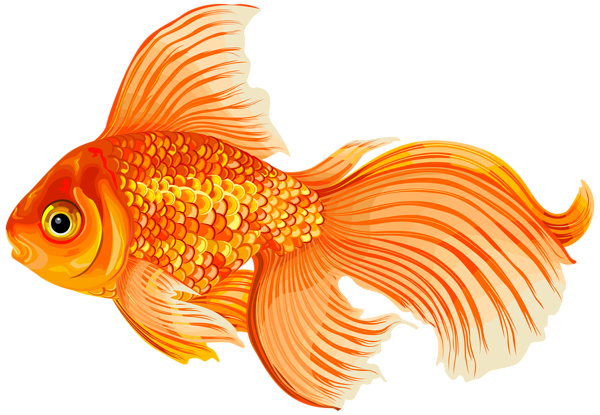 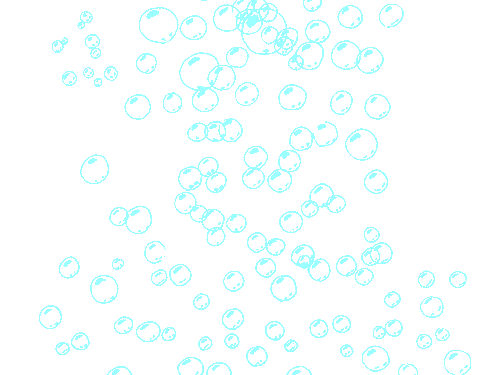 МОЛОДЕЦ!
Какая рыбка лишняя? Почему?
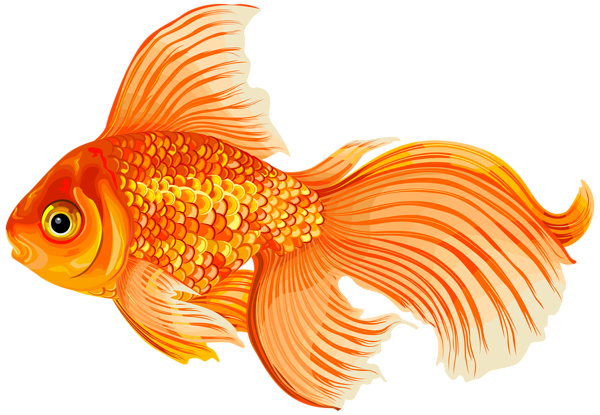 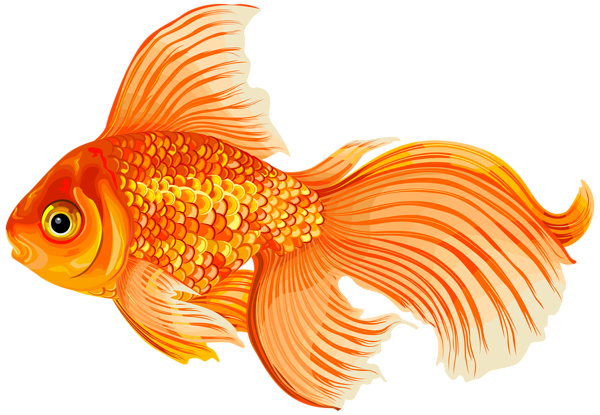 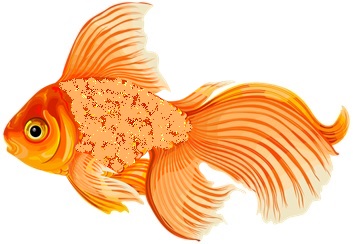 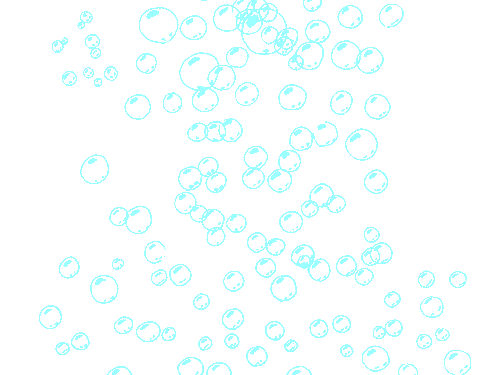 МОЛОДЕЦ!
Какая рыбка лишняя? Почему?
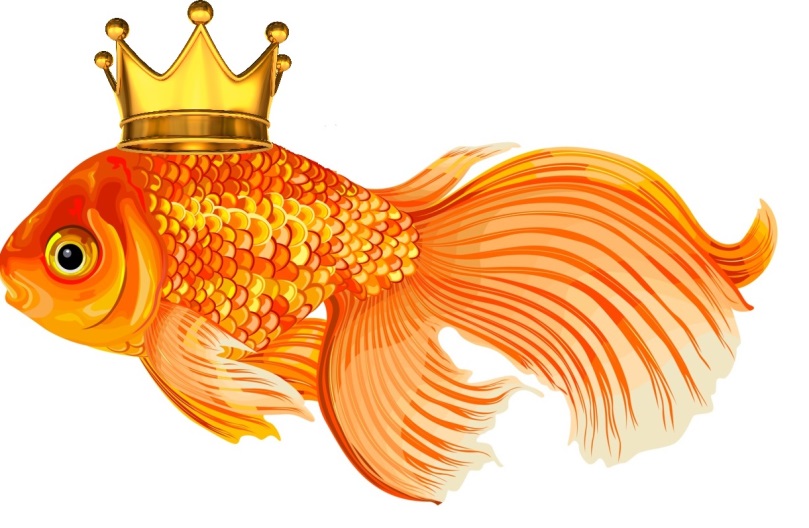 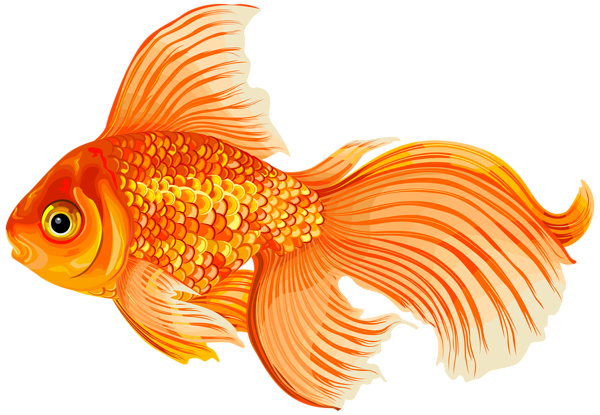 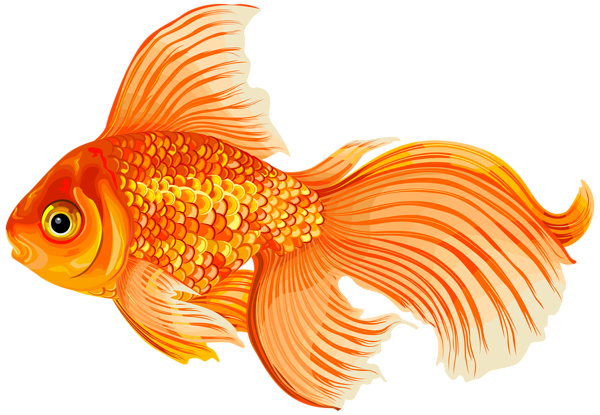 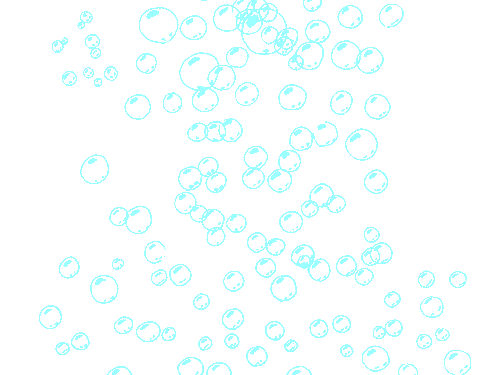 МОЛОДЕЦ!